Title the next clean page in the Tools Section--
Combining Sentences 11-14-15 or 1-15-15
First—a review
What are the two parts of a complete sentence? 
Someone or something doing something. 
In other words—
A subject (who the sentence is about) 
				+
A predicate (what the subject is doing)
Identify the Subject and Predicate of each sentence below.
The store clerk gave me some change. 
Subject=The store clerk
Predicate=gave me some change.

The jacket was too small. 
Subject=The jacket
Predicate=was too small
Do the phrases below each contain a subject and a predicate?
Sara’s bus broke down.
It broke down on the freeway.
It broke down near the arena.

Yes, these sentences are complete and correct as is. 

But what would make them better?
Let’s try to combine them.
Doing so can make our writing more interesting and sophisticated.
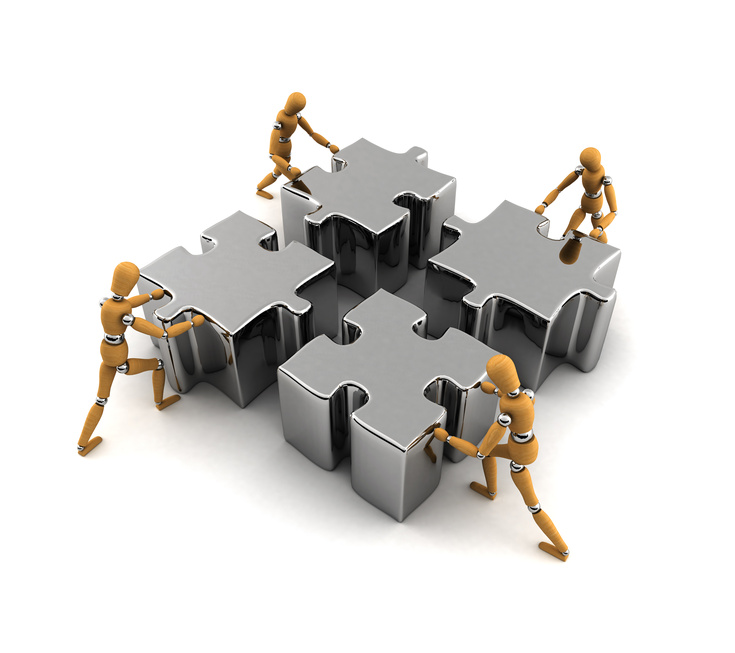 So let’s look at those sentences again.
Sara’s bus broke down.
It broke down on the freeway.
It broke down near the arena.

After combining, our new sentence could be—
Sara’s bus broke down on the freeway near the arena.
Combine the sentences below.
Example
Josh has a train set with 80 feet of tracks.
The train set is electric.

Answer
Josh has an electric train set with 80 feet of tracks.
On your paper, combine the sentences in each set to create one sentence for each number.
A tow truck pulled the bus. The tow truck went to the garage. The garage was across town.

2. Our neighbor was the first one on the scene. She is a paramedic. 

3. Arthur asked a question. The teacher couldn’t answer it. 

4. Did you see the exam schedule? It is on the bulletin board. 

5. The tide came up. It washed away our sand castle. It was  a huge sand castle.